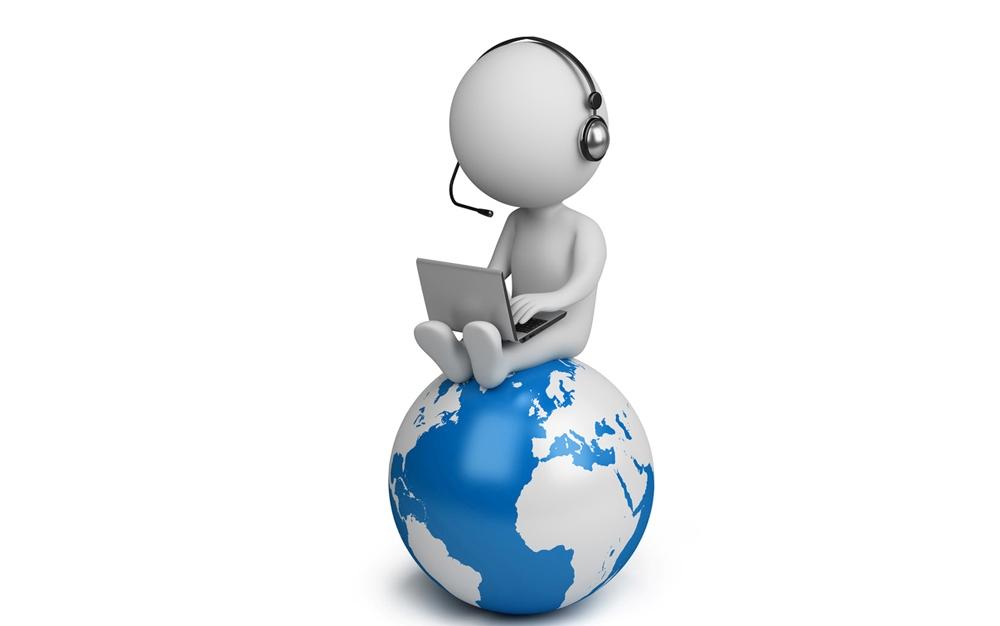 Google-форма 
как средство проведения дистанционного урока
Дубровина Татьяна Андреевна, учитель информатики МАОУ «СОШ  152 г.Челябинска»
t-a-voronina85@mail.ru
vk.com/tavoronina85
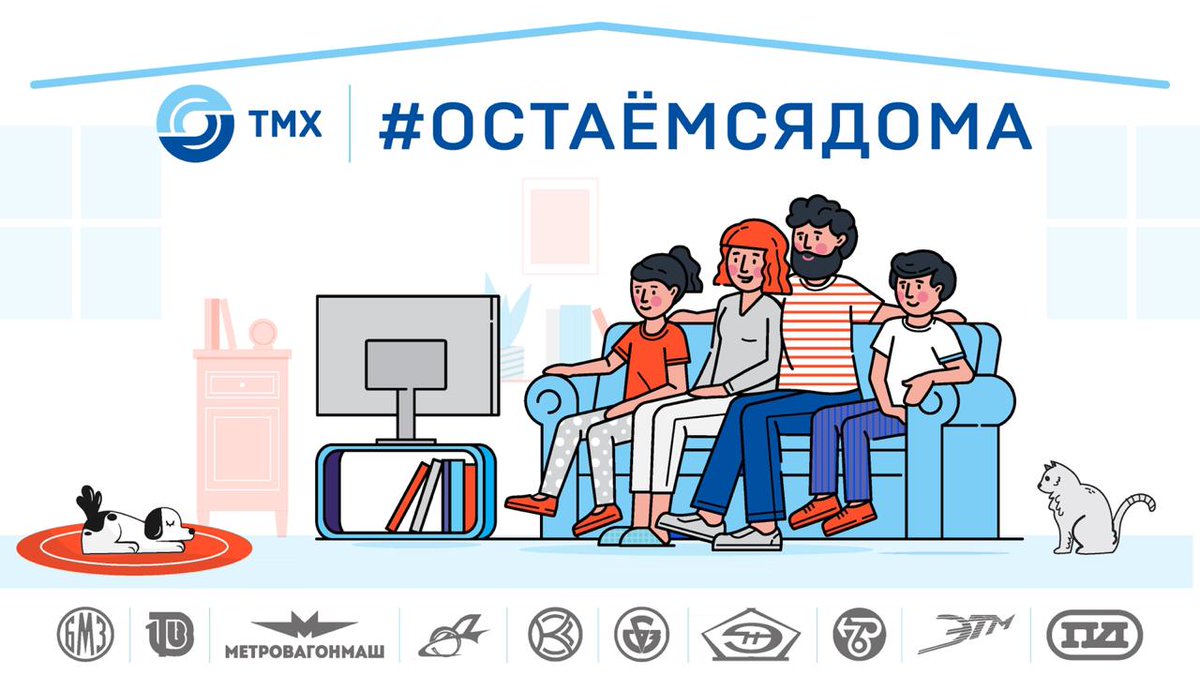 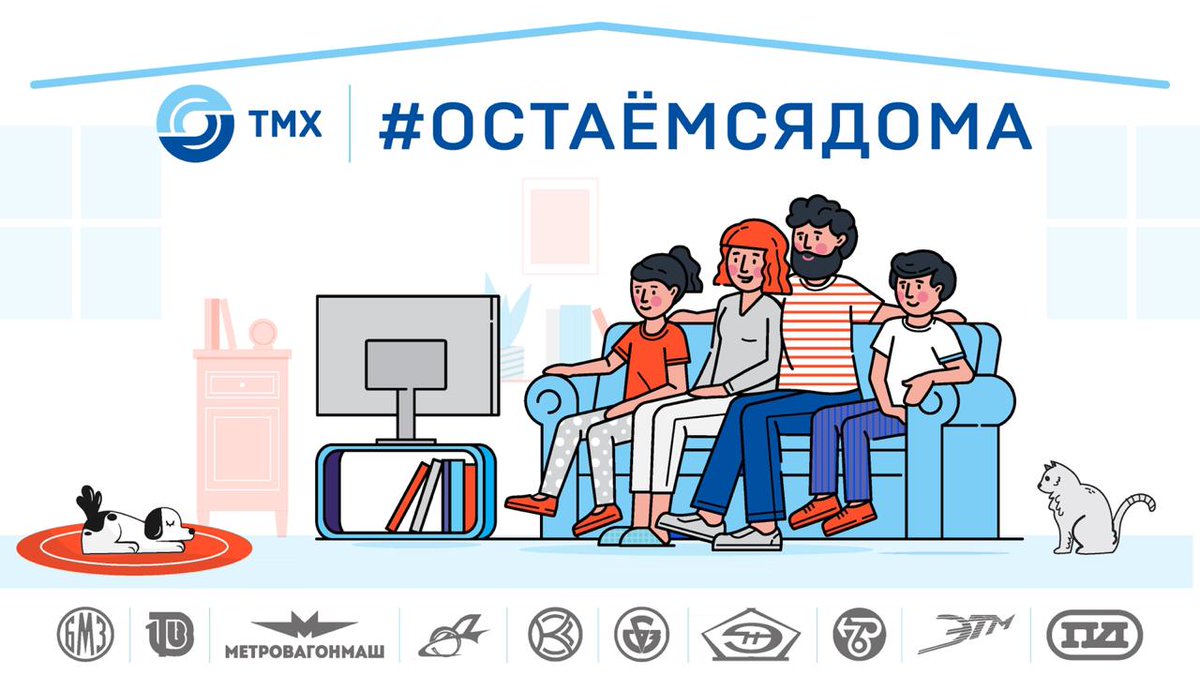 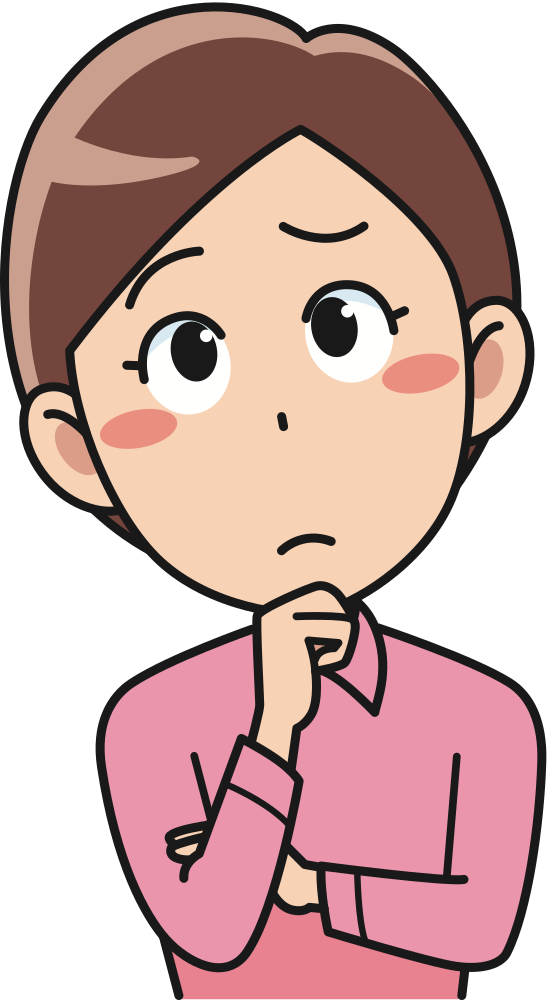 Дистанционное обучение (ДО)
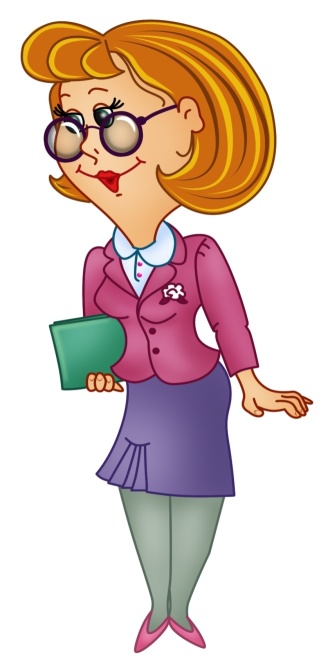 средства Интернет-технологий
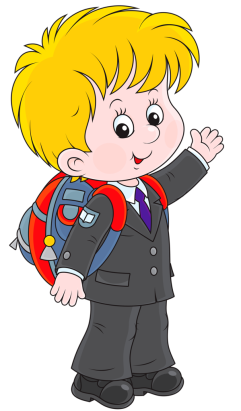 другие средства, предусматривающие интерактивность
компоненты ДО 

компоненты учебного процесса
=
задачи
содержание
методы
организационные формы
средства обучения
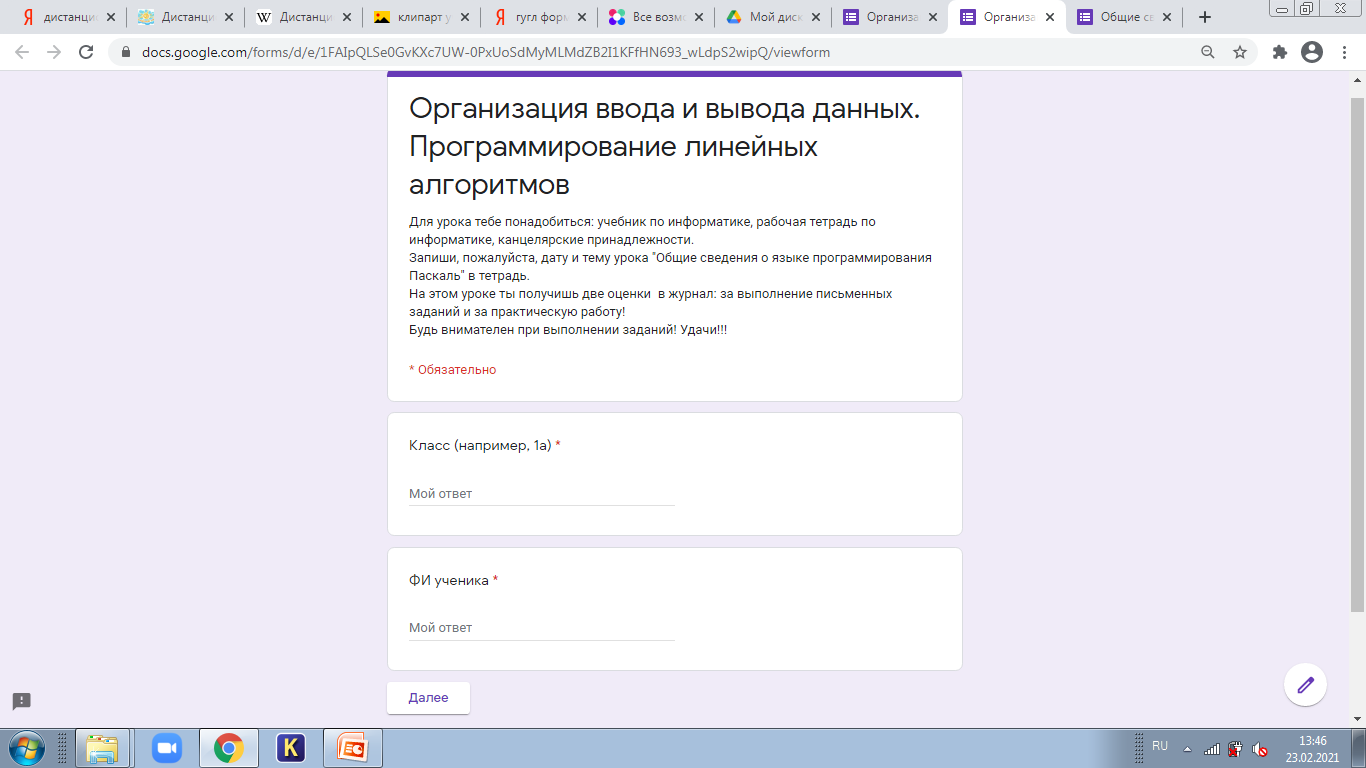 Организационный этап
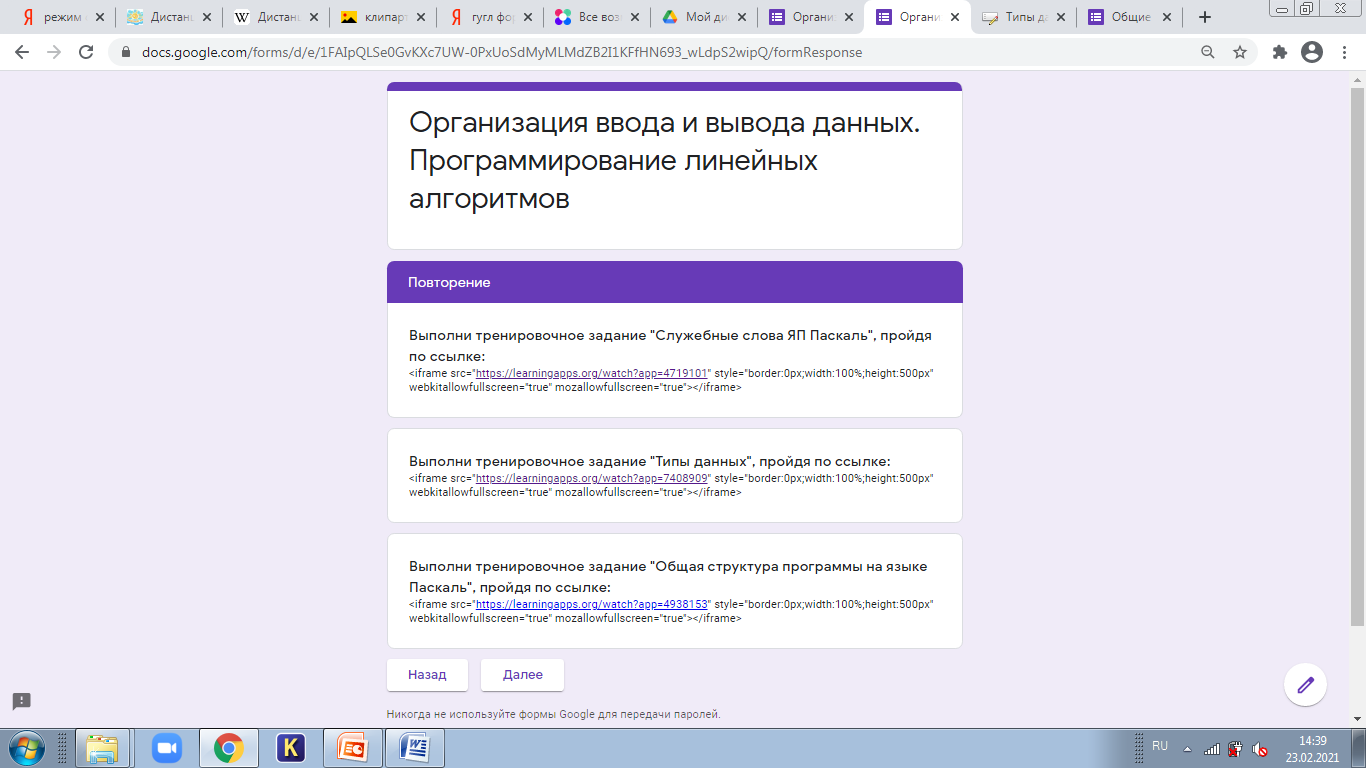 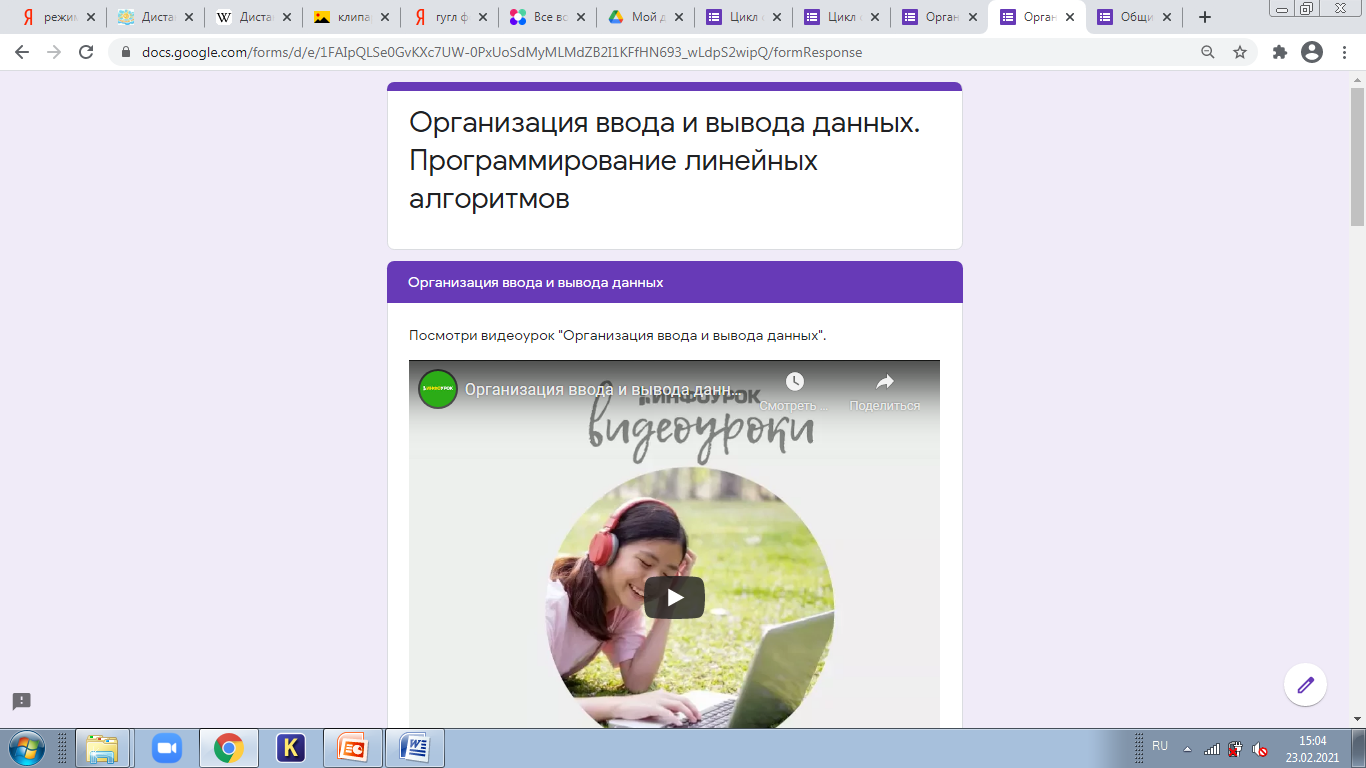 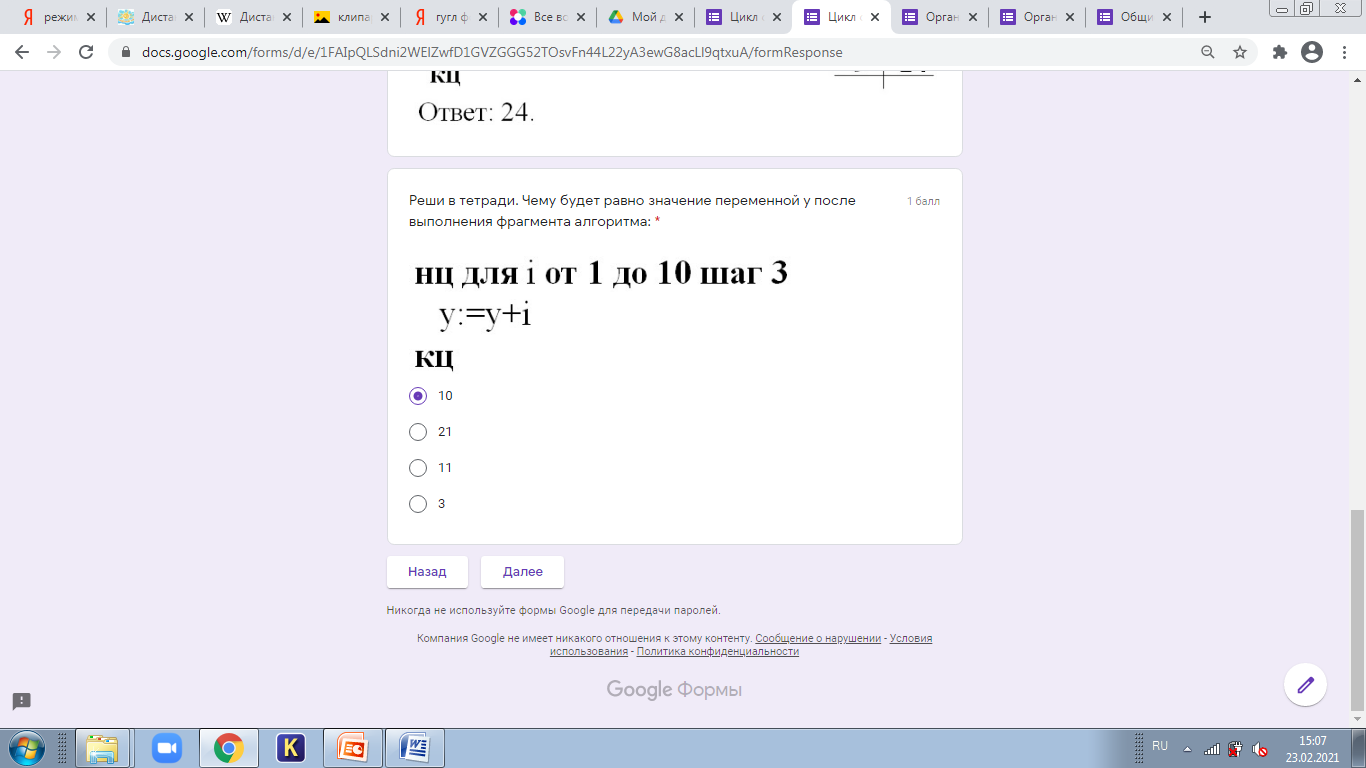 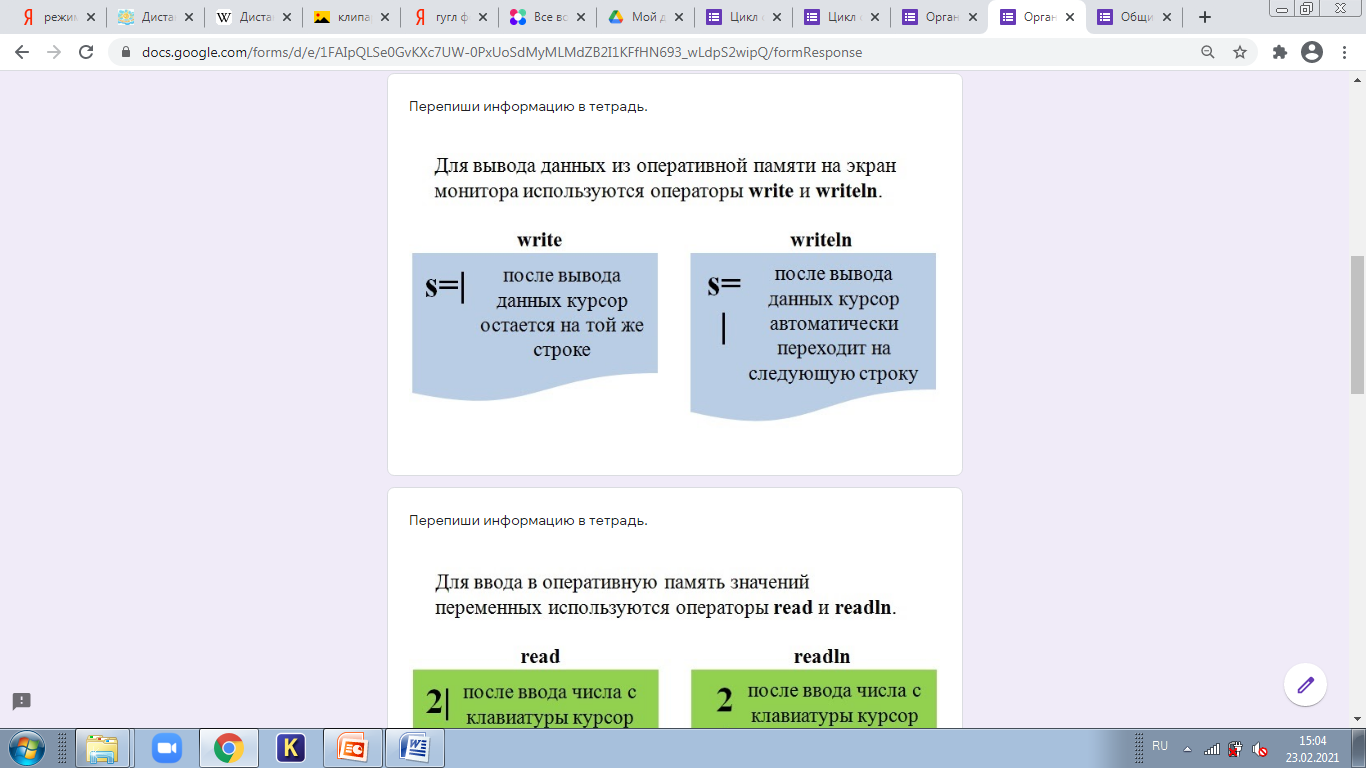 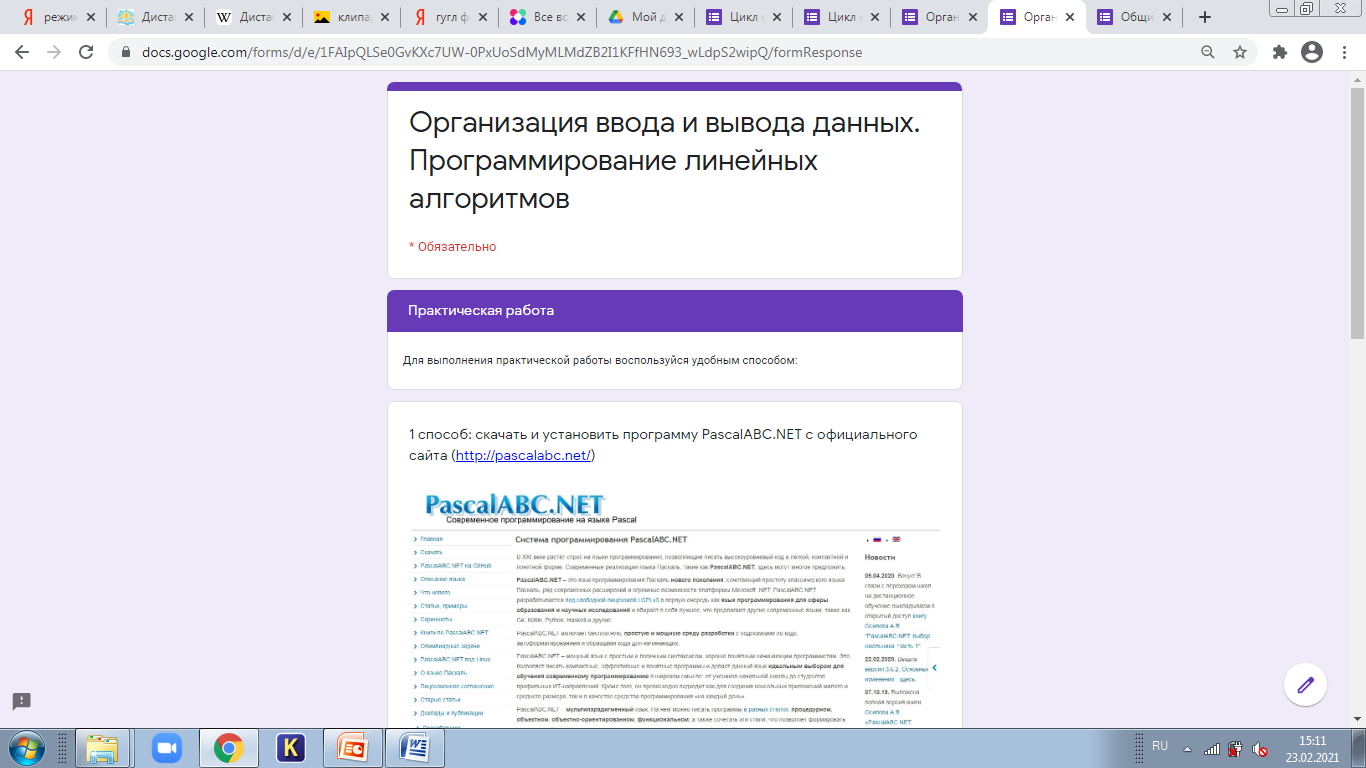 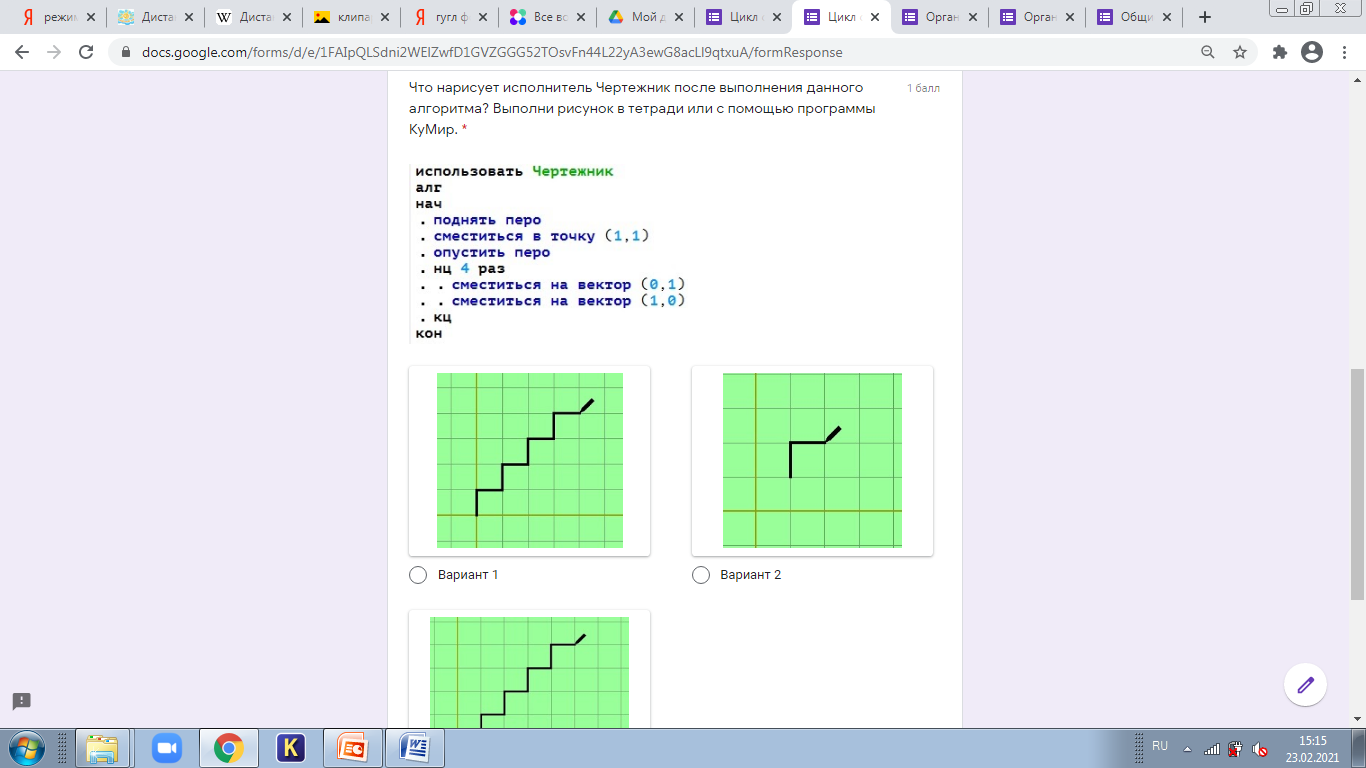 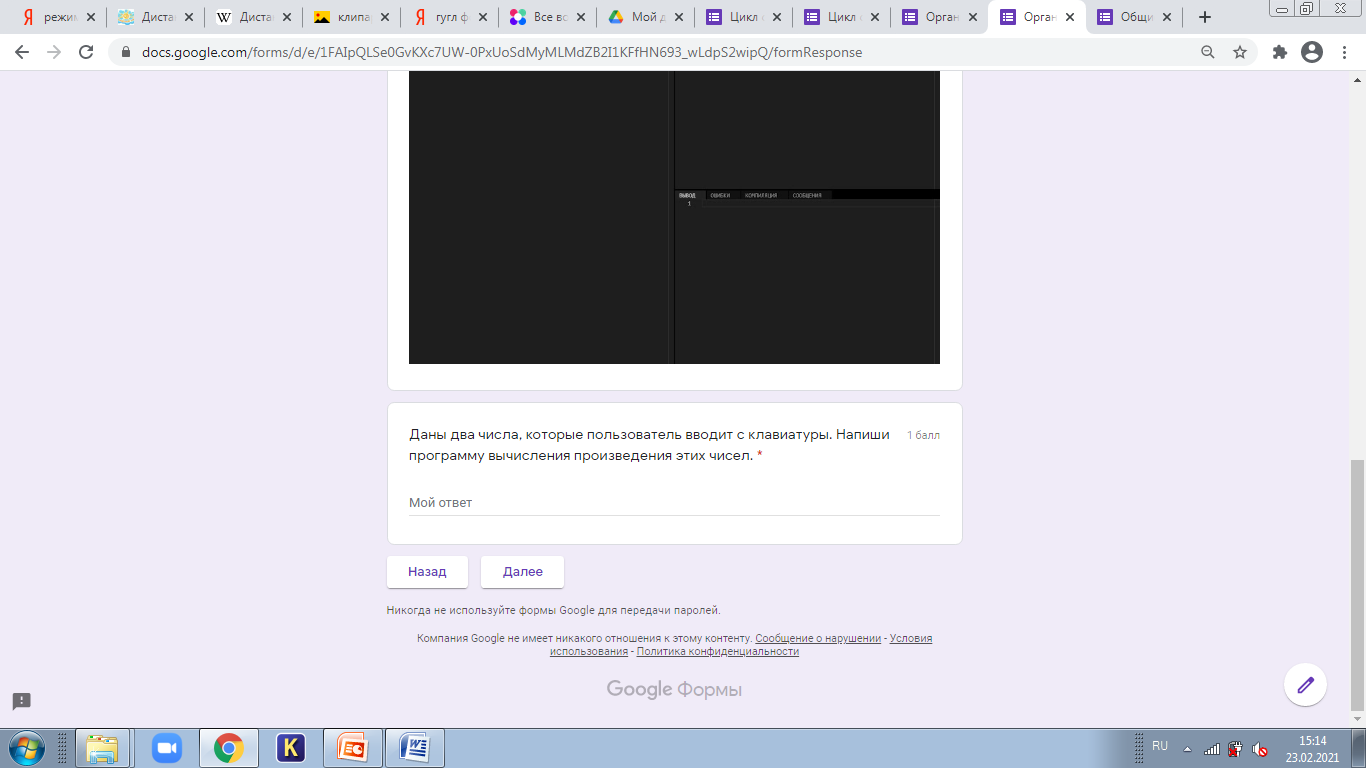 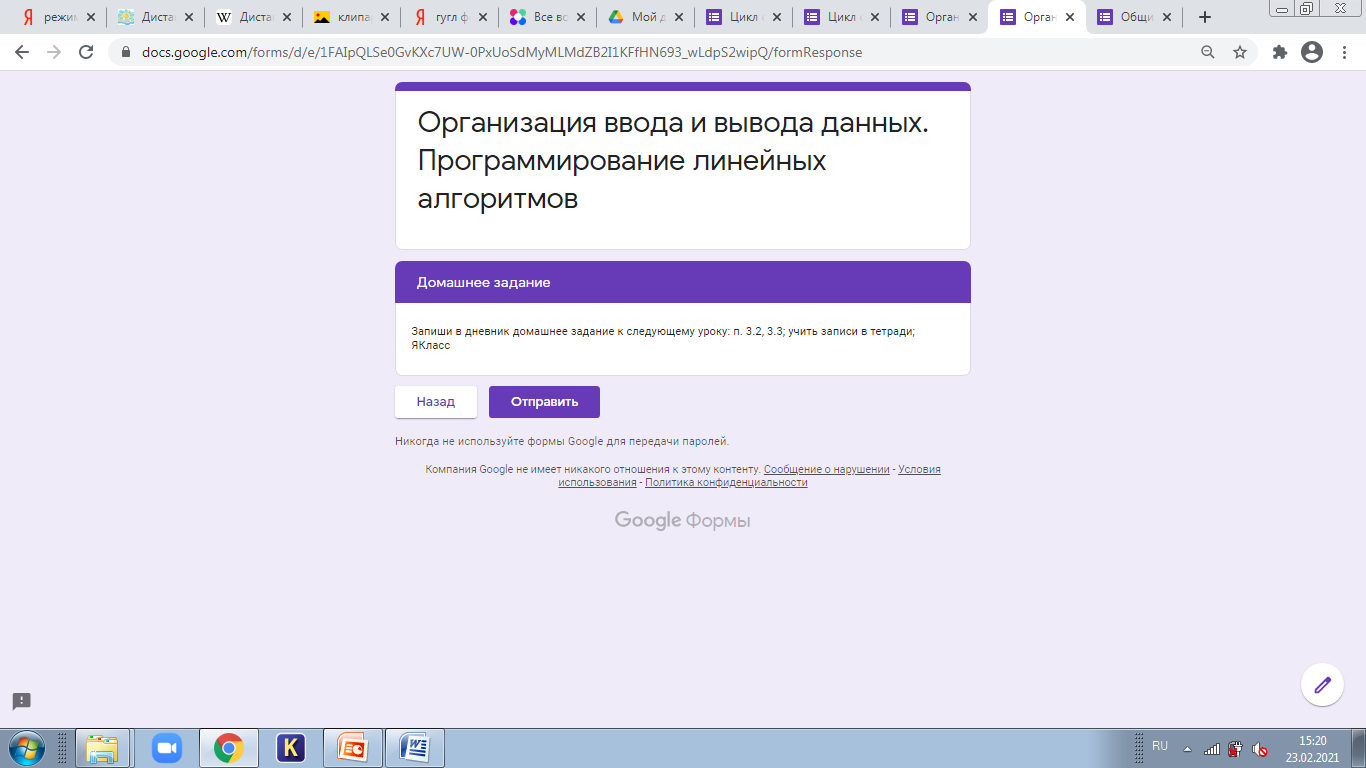 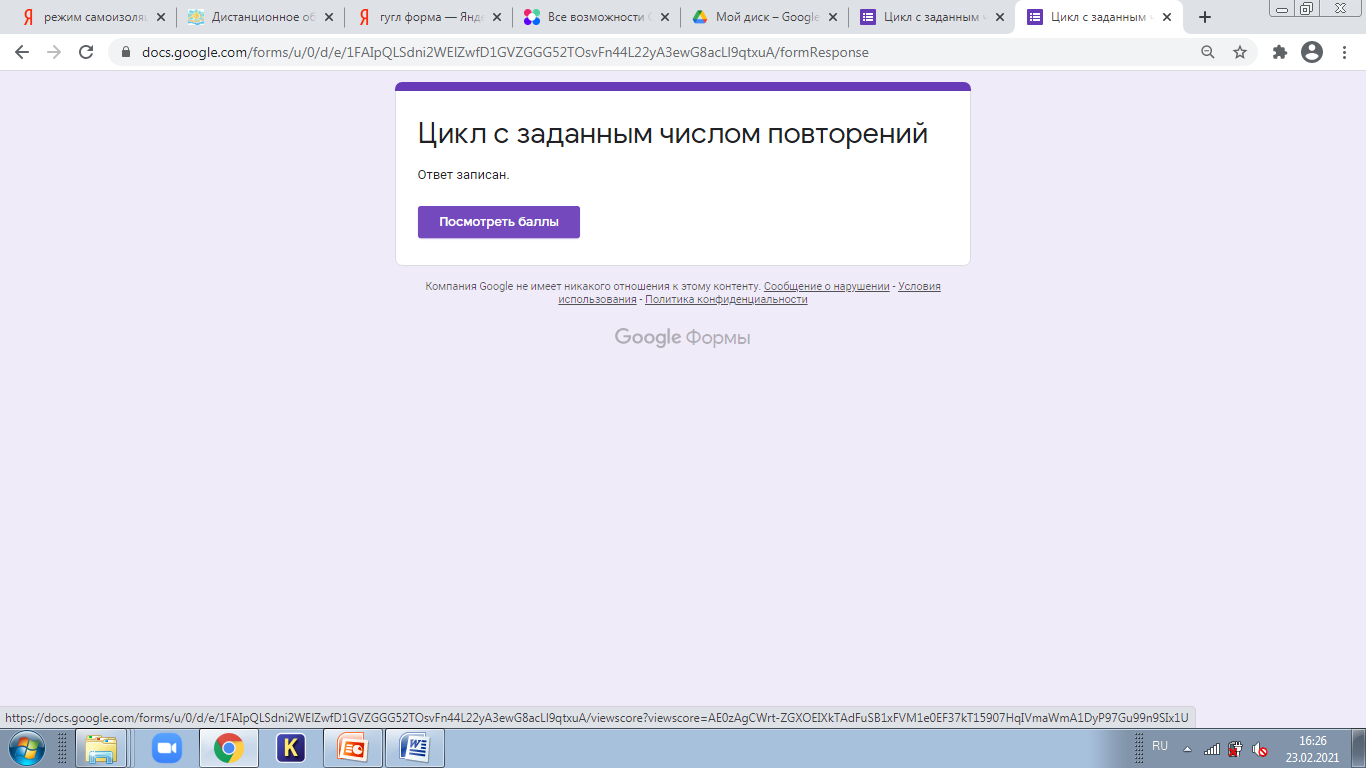 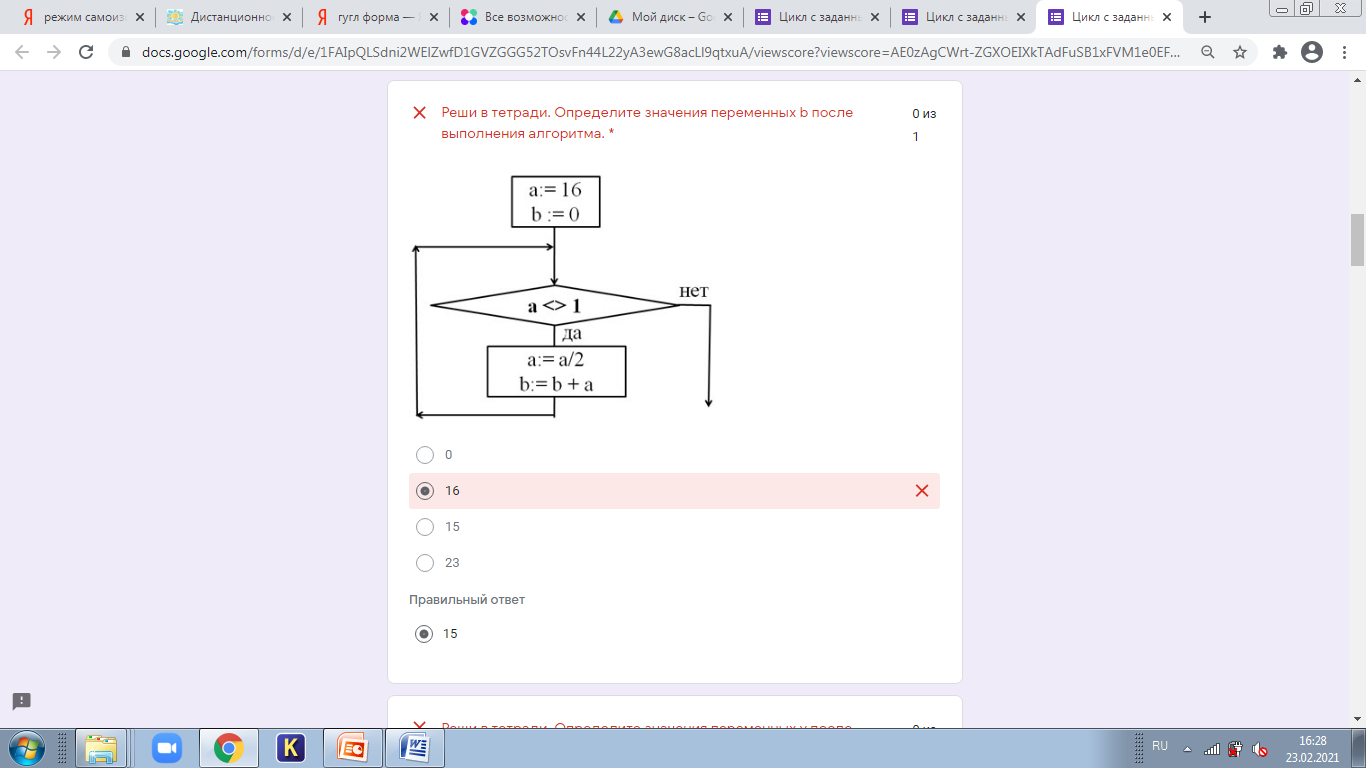 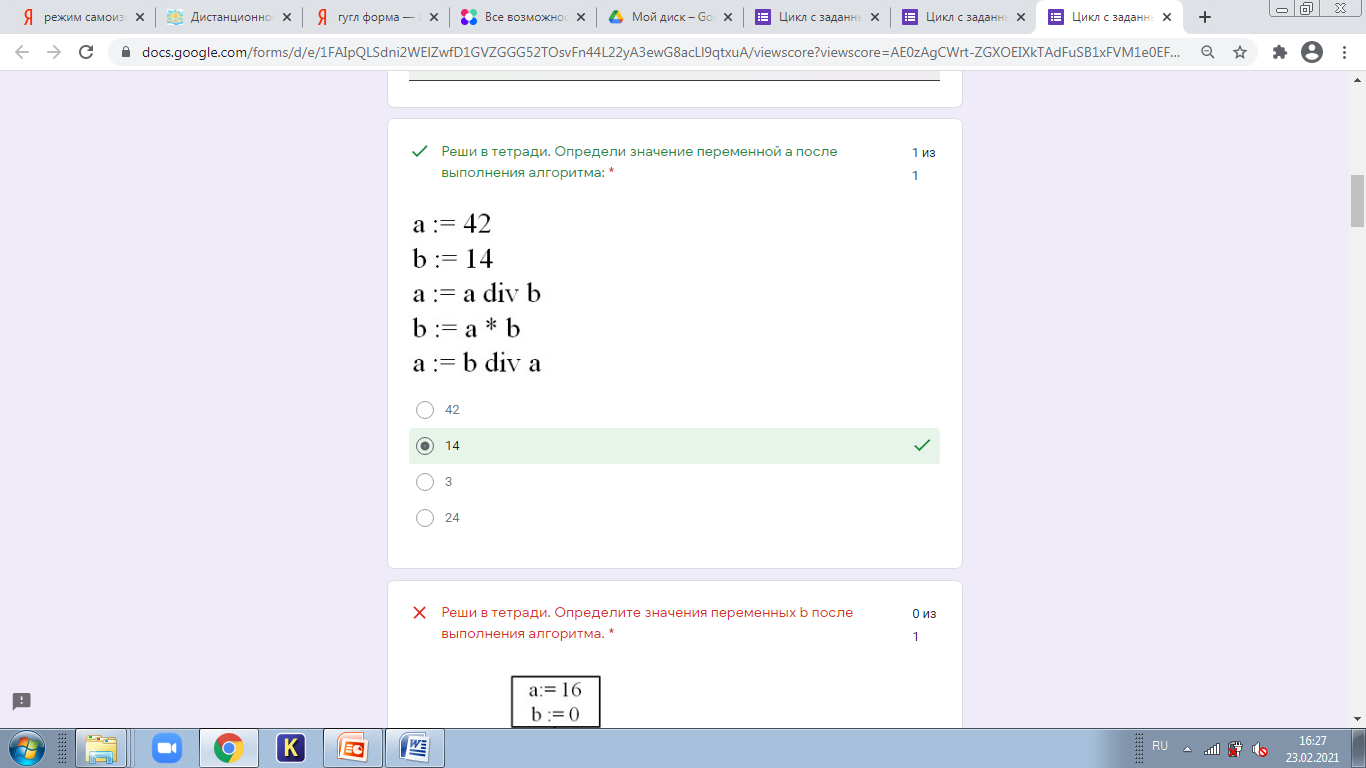 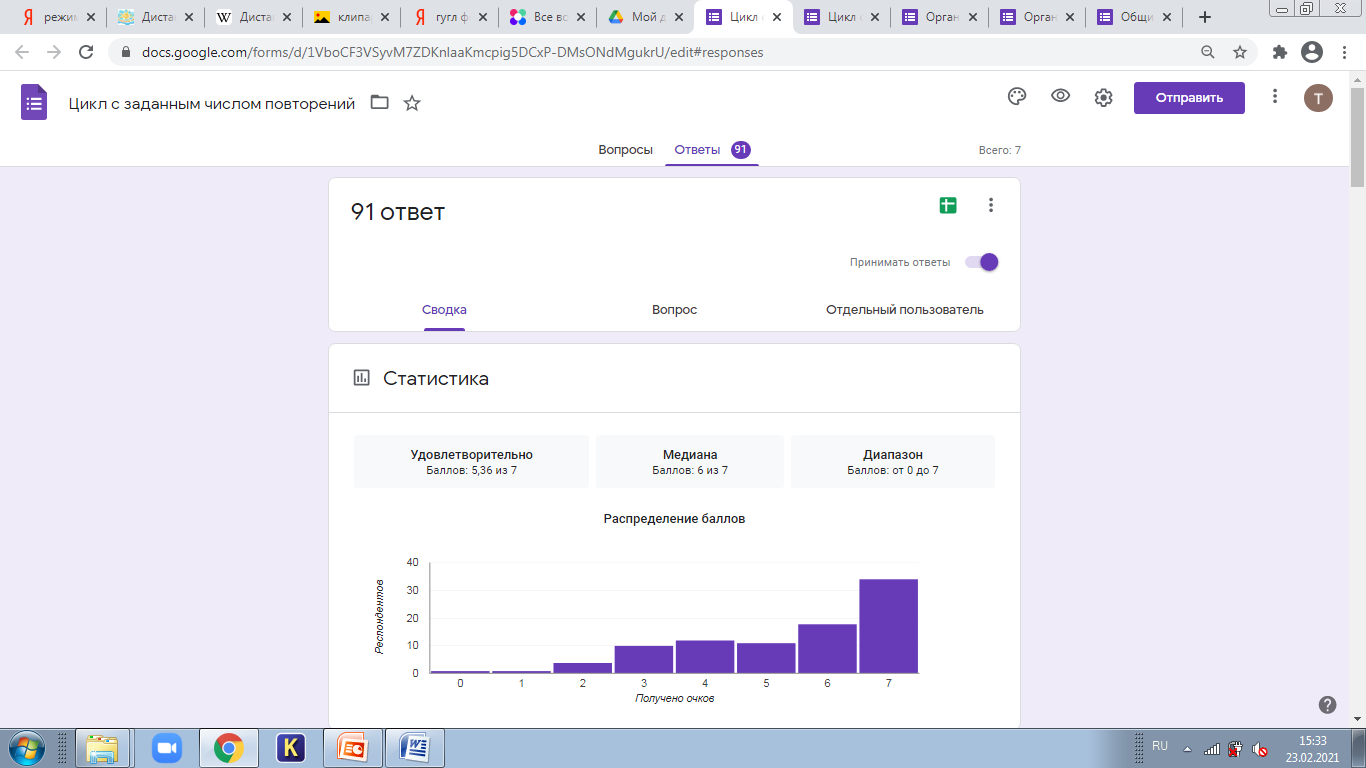 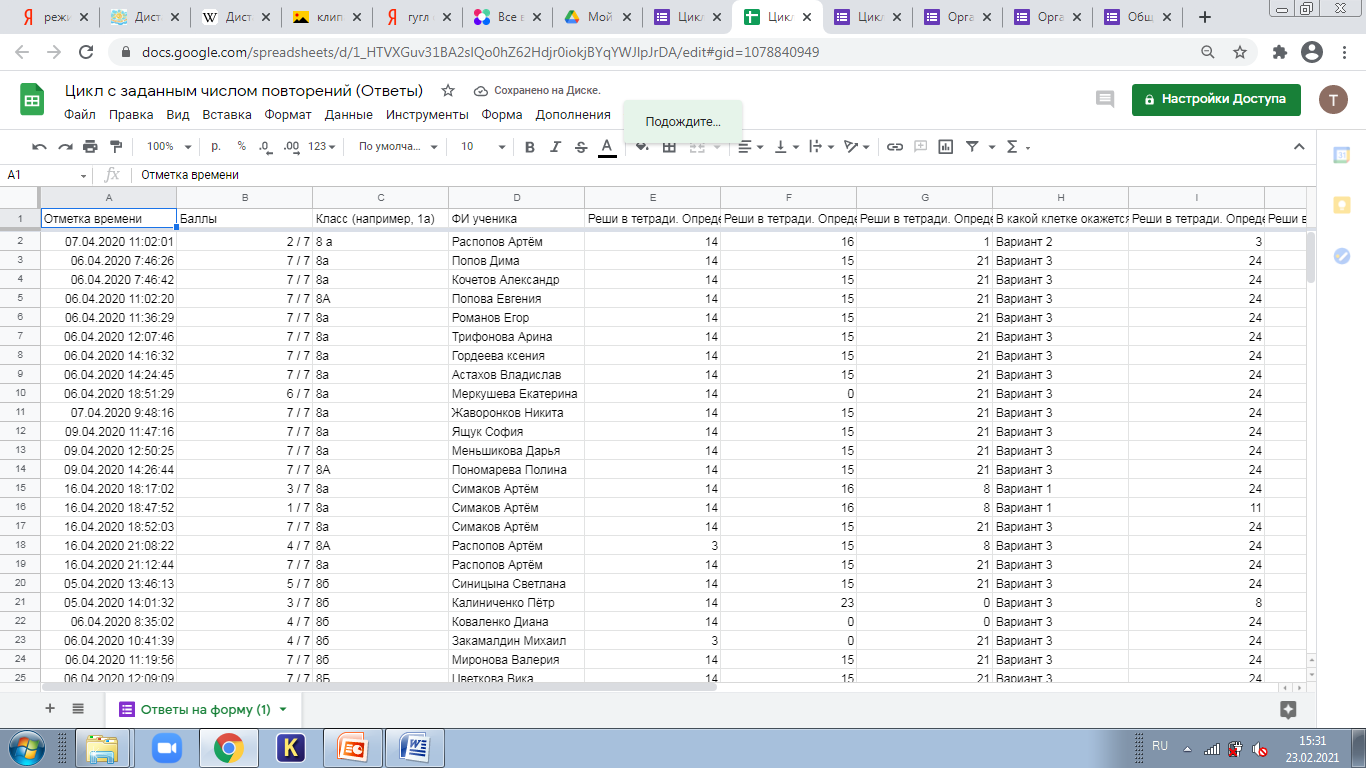 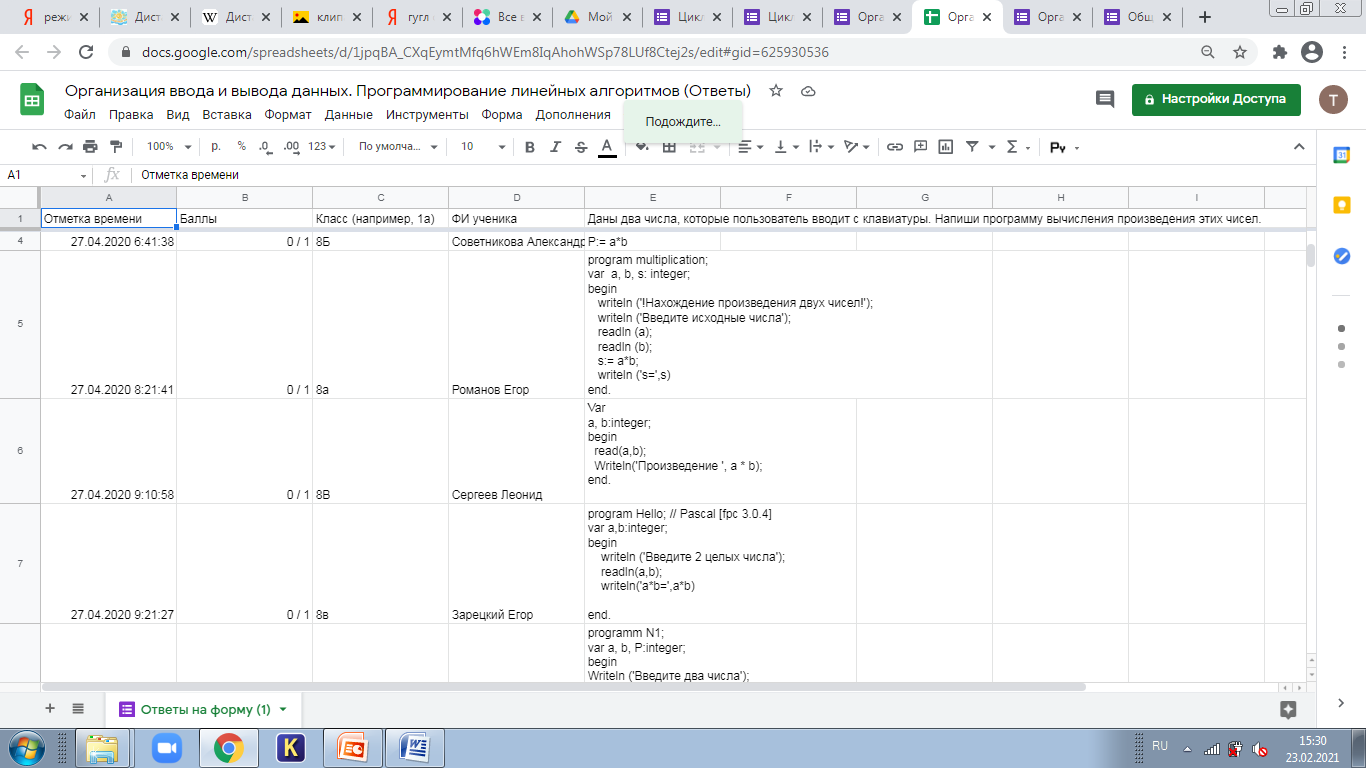 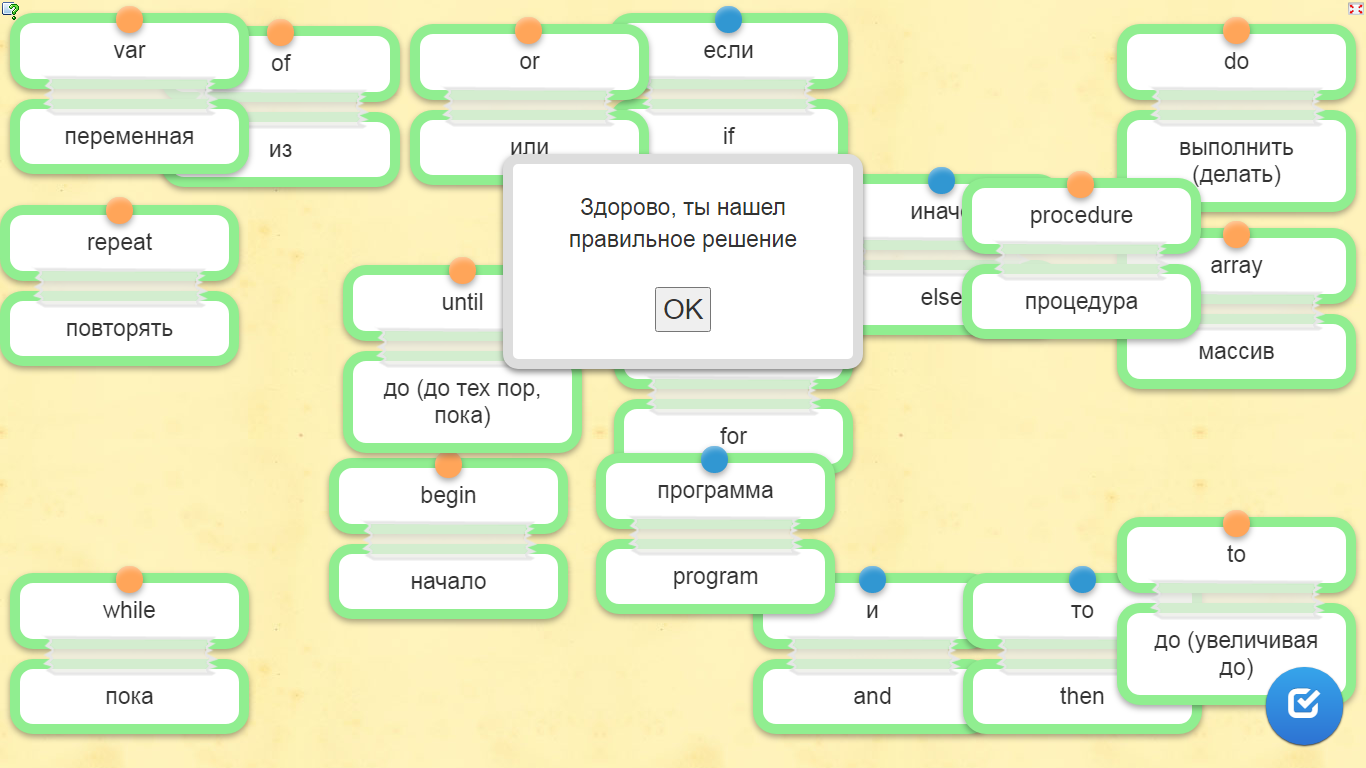 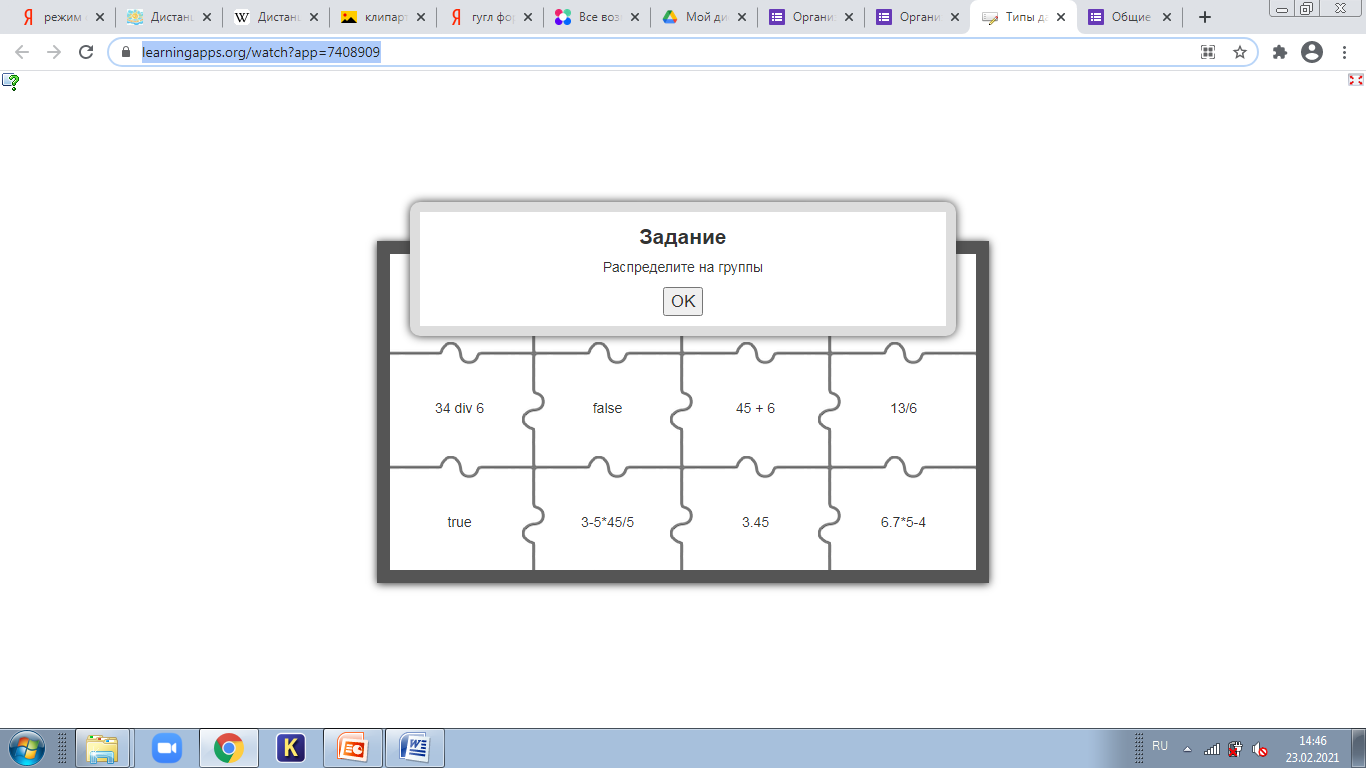 https://learningapps.org/
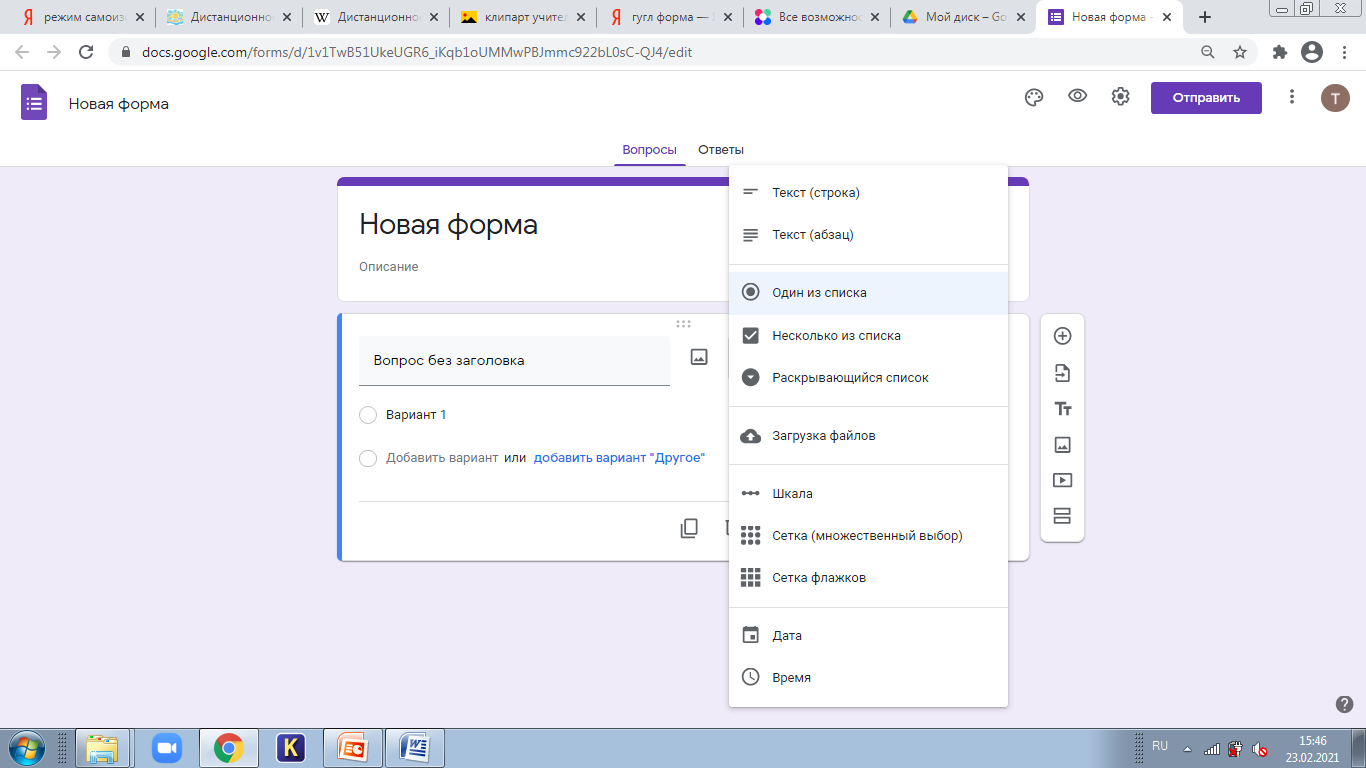 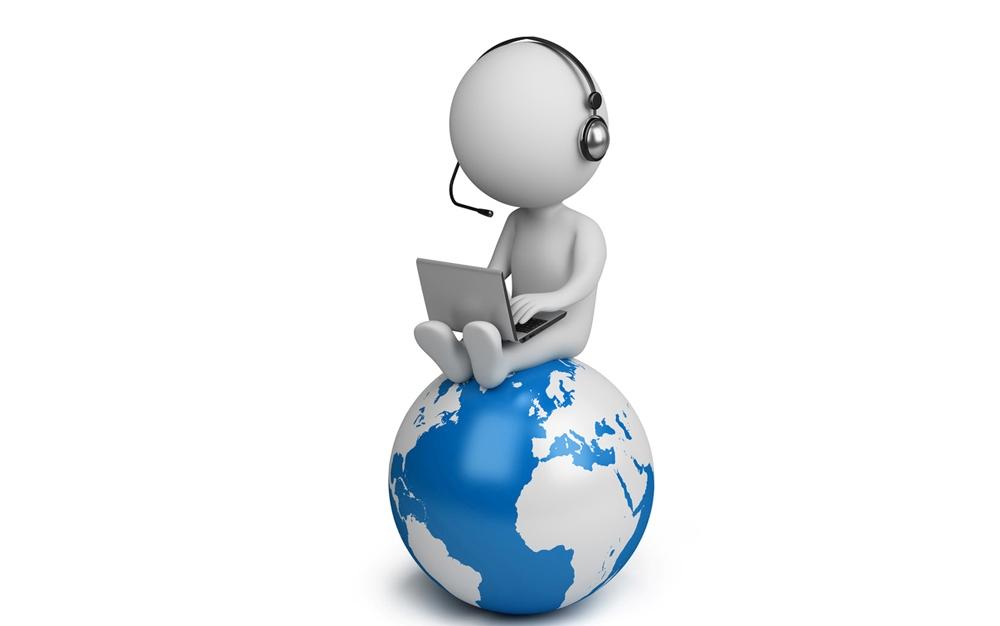 Google-форма 
как средство проведения дистанционного урока
Дубровина Татьяна Андреевна, учитель информатики МАОУ «СОШ  152 г.Челябинска»
t-a-voronina85@mail.ru
vk.com/tavoronina85